Orientación de la inversión pública autorizada
Durante el 2do. Trimestre 2021
%
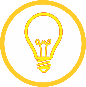 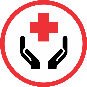 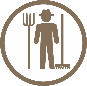 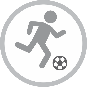 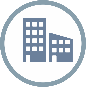 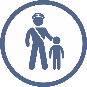 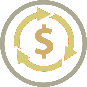 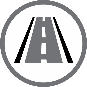 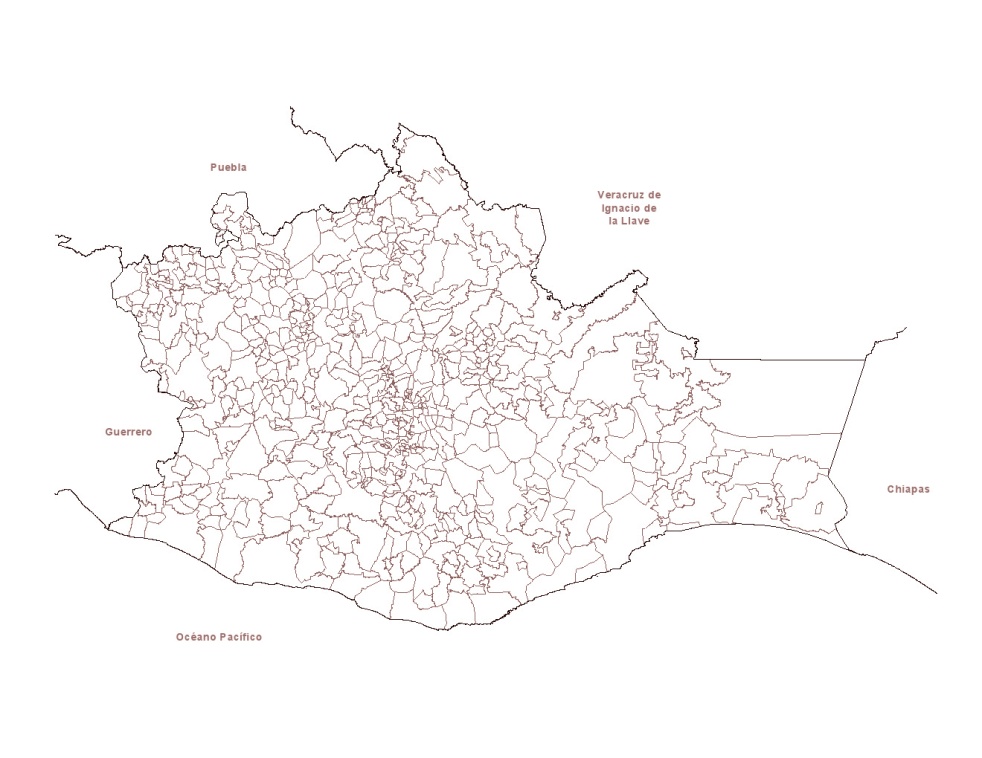 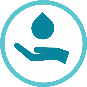 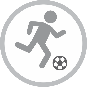 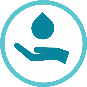 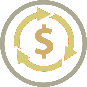 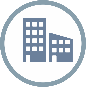 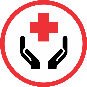 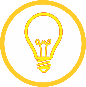 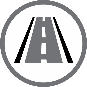 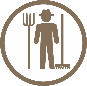 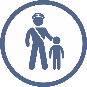 1
Fecha de corte de la información: 22/07/2021
Orientación de la inversión pública autorizada
Acumulado al 2do. Trimestre 2021
%
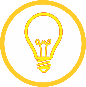 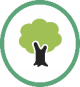 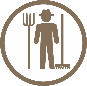 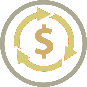 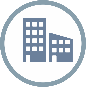 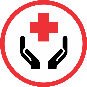 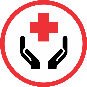 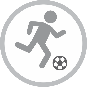 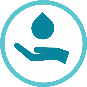 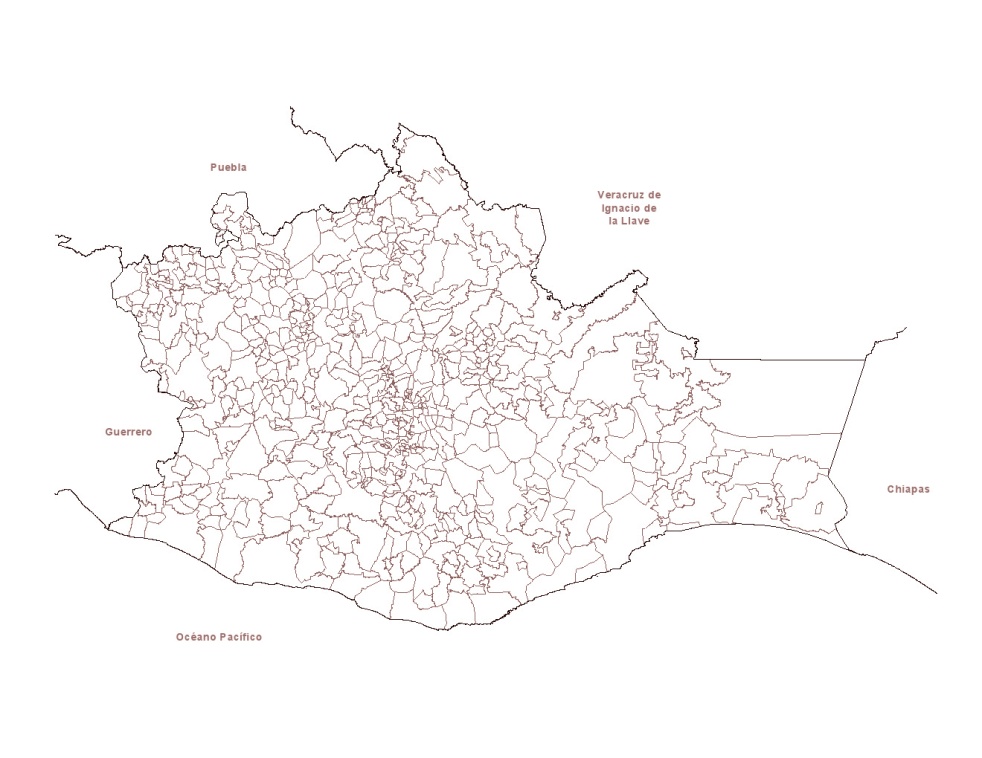 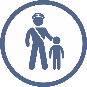 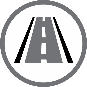 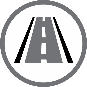 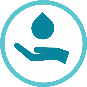 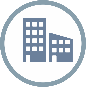 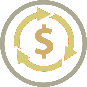 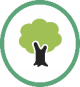 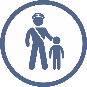 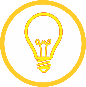 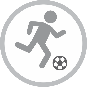 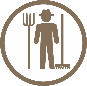 2
Fecha de corte de la información: 22/07/2021
Orientación de la inversión pública autorizada
Histórico al 2do. Trimestre 2021
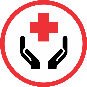 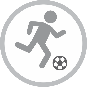 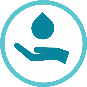 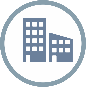 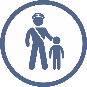 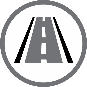 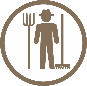 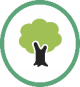 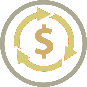 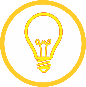 3
Fecha de corte de la información: 22/07/2021